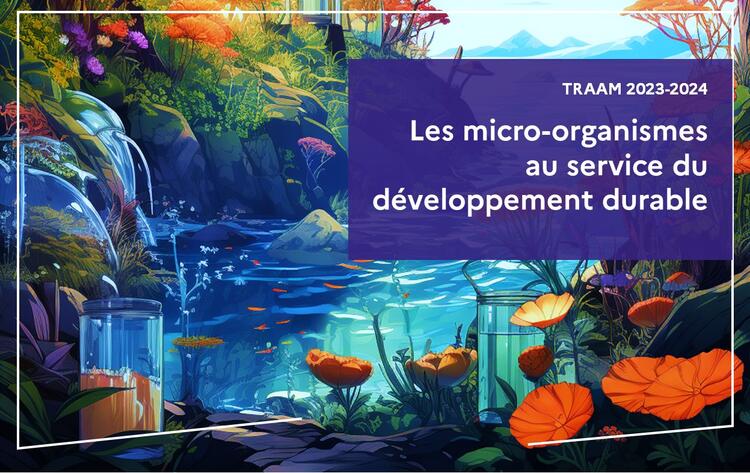 Le développement des compétences psychosociales des apprenants
Travail préliminaire

Objectifs : 

découvrir les CPS
Découvrir la grille d’auto-évaluation
Préparer à leur prise en compte dans le projet
Organisation :

1 séance, 1h
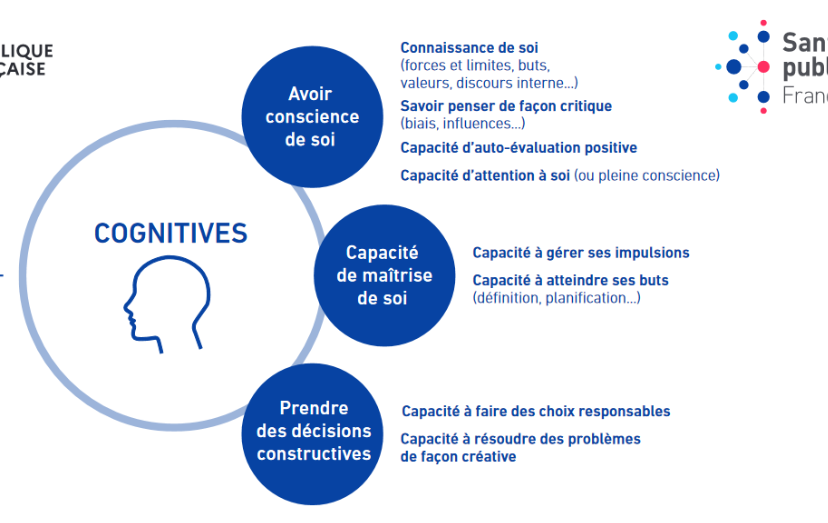 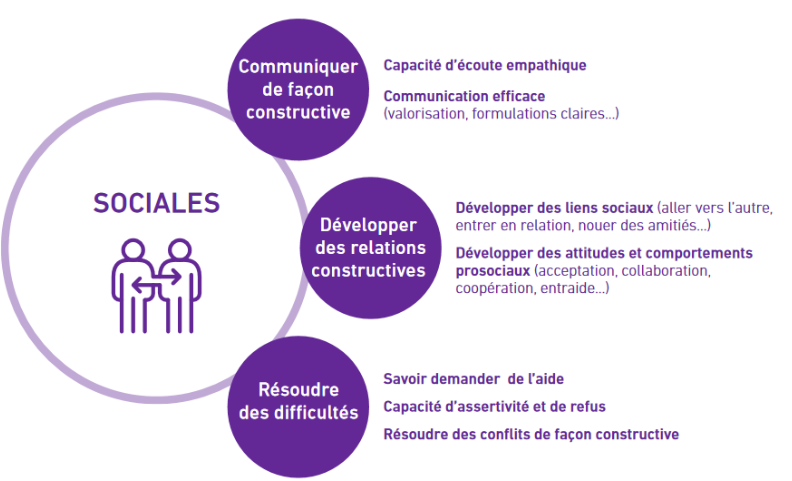 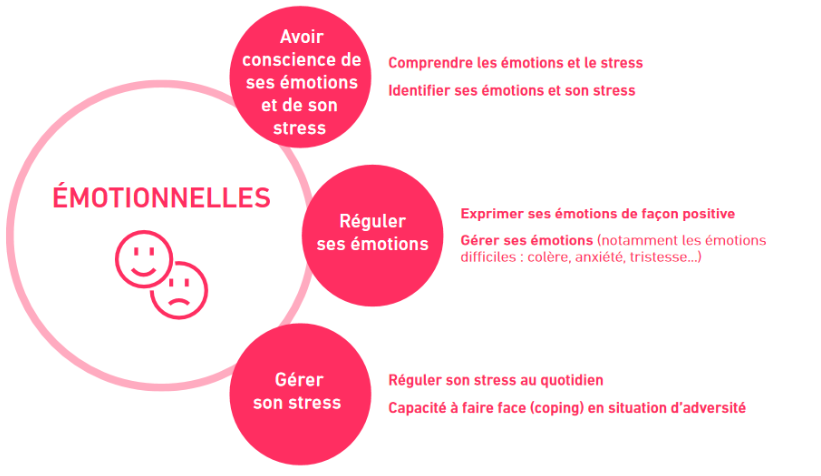 PROJET
Temps 1 : 
autoévaluation individuelle pré-projet
Temps 2 : 
autoévaluation individuelle post-projet
Temps 1 : autoévaluation en début de projet (travail individuel)
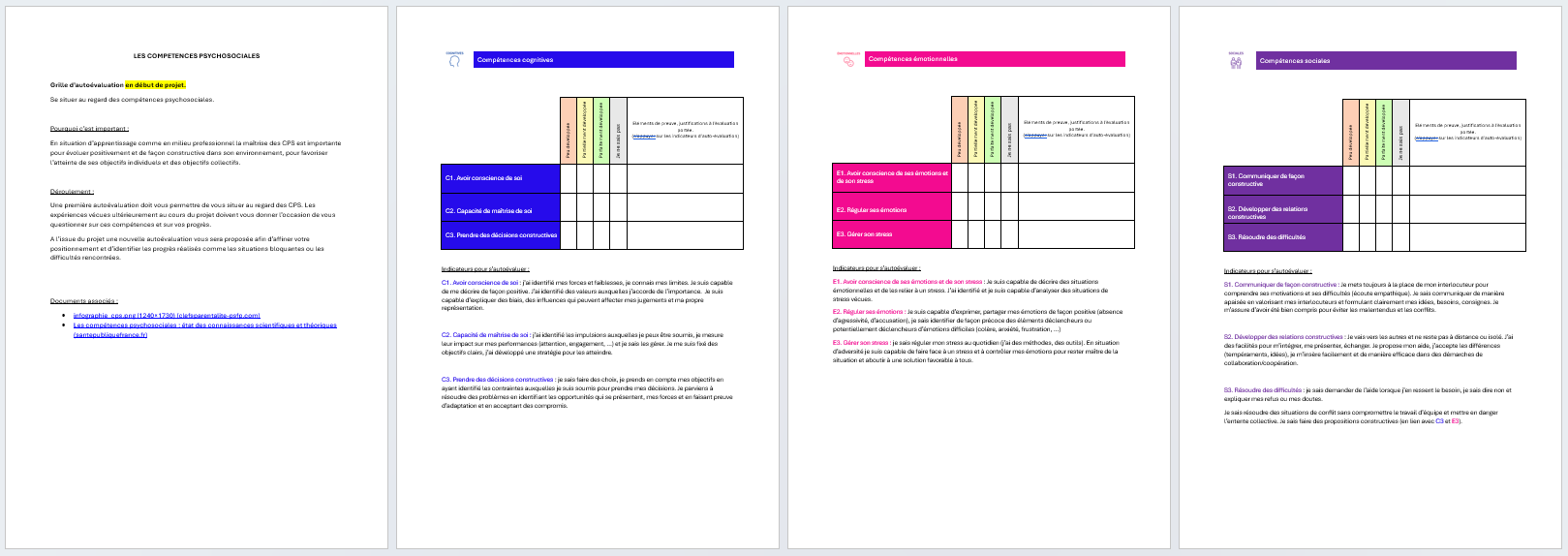 Temps 2 : autoévaluation en fin de projet (travail individuel, retour collectif 1h30)
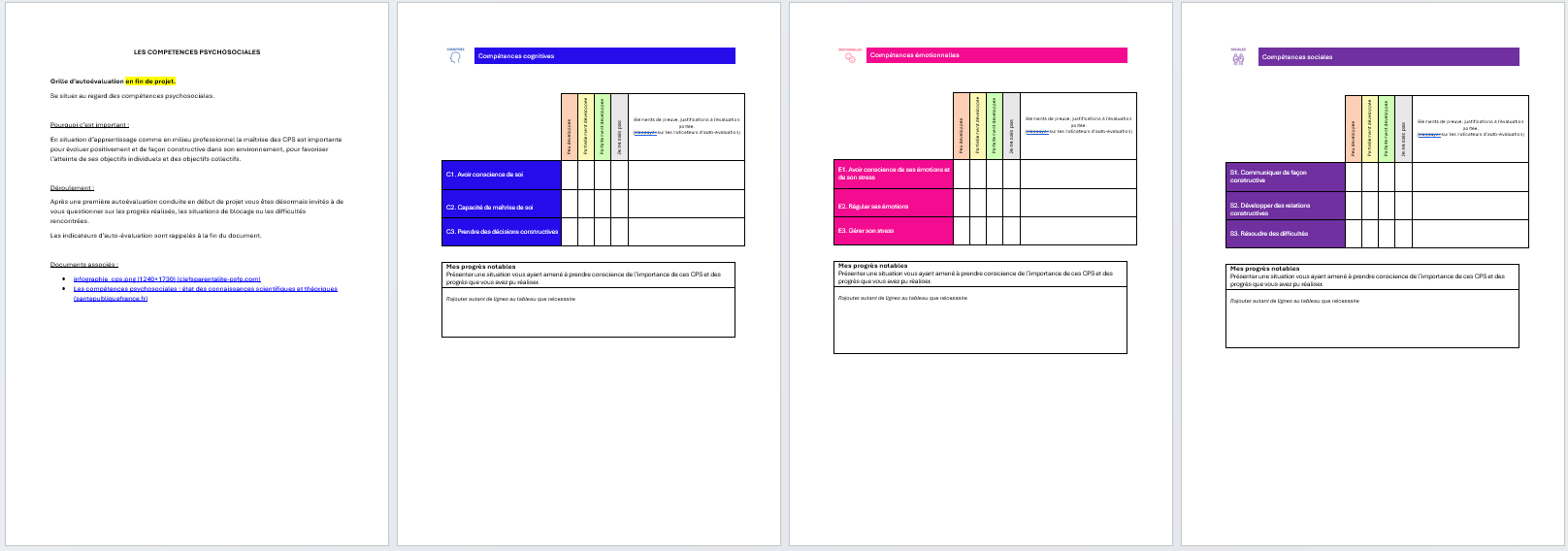